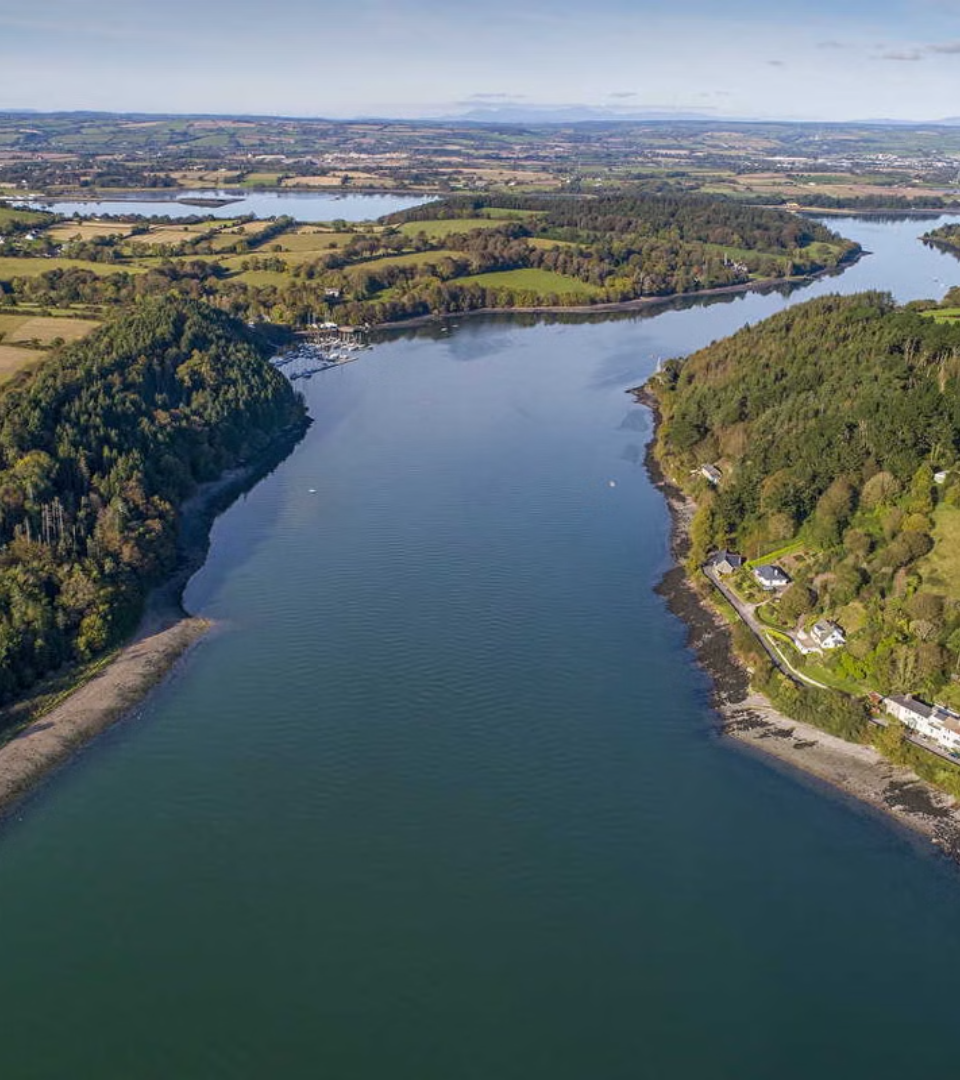 Жизнь реки: Режим и питание
newUROKI.net
Привет, ребята! Сегодня мы отправимся в увлекательное путешествие по реке, чтобы узнать о её жизни. Мы узнаем, как река питается, как меняется её течение в течение года, и как люди влияют на её состояние. Приготовьтесь погрузиться в мир речных секретов!
Презентация для урока географии в 6 классе по теме: "Жизнь реки: режим и питание"
«Новые УРОКИ» newUROKI.net
Всё для учителя – всё бесплатно!
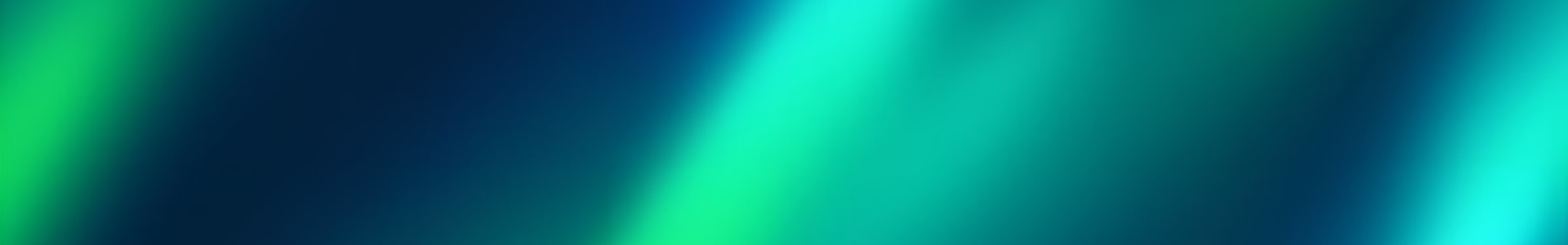 newUROKI.net
Река как природный водный поток
Река - это естественный водный поток, который течет по земной поверхности. Она начинается в горах или на возвышенности, где тает снег или выпадают дожди, формируя ручейки. Ручейки, соединяясь, образуют реку, которая течет по долине, собирая воду из многих притоков. В конечном итоге, река впадает в море, озеро или другую реку.
Исток
Устье
Русло
1
2
3
Место, где начинается река, называется истоком. В истоке река обычно узкая и неглубокая, а течение быстрое.
Место, где река впадает в море, озеро или другую реку, называется устьем. В устье река обычно широкая и глубокая, а течение медленное.
Пространство, по которому течет река, называется руслом. Русло реки может быть узким и глубоким, или широким и мелководным.
Пойма
4
Площадь земли, которая периодически затопляется рекой во время половодья, называется поймой. Пойма обычно плодородна, так как содержит много органических веществ.
newUROKI.net
Характер течения реки в зависимости от рельефа
Течение реки зависит от рельефа местности, по которой она течет. В горах, где рельеф крутой, течение реки быстрое и бурное. В равнинах, где рельеф более пологий, течение реки медленное и спокойное.
Горная река
Равнинная река
Горная река течет по крутому рельефу, ее течение быстрое, а русло узкое и извилистое. Она часто преодолевает пороги и водопады, а ее берега покрыты скалами.
Равнинная река течет по пологому рельефу, ее течение медленное, а русло широкое и извилистое. Она часто меняет направление, образуя меандры, и ее берега покрыты лугами и лесами.
newUROKI.net
Питание рек
Река получает воду из разных источников, которые называют питанием. Основными источниками питания рек являются:
Дождевое питание
1
Вода, поступающая в реку от атмосферных осадков, таких как дождь и снег.
Снеговое питание
2
Вода, которая тает из снега и льда в горах весной и летом, питает реки, увеличивая их уровень.
Подземное питание
3
Вода, которая поступает в реку из подземных источников, например, из родников и артезианских скважин. Эта вода обычно чистая и холодная.
Ледниковое питание
4
В некоторых районах, где есть ледники, вода тает от ледников и питает реки. Эта вода часто богата минералами.
newUROKI.net
Водный режим реки
Водный режим реки - это изменения ее уровня и скорости течения в течение года. Режим реки зависит от климата, рельефа местности и источников питания. Основными периодами водного режима являются:
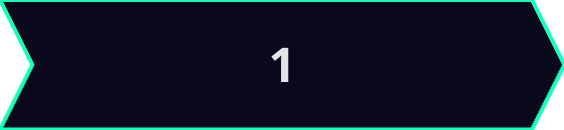 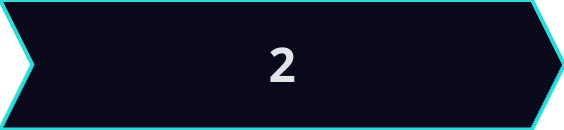 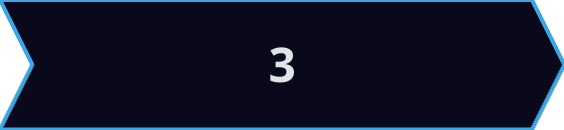 Половодье
Межень
Паводок
Период максимального уровня воды в реке, который обычно наступает весной, когда тает снег и лед.
Период минимального уровня воды в реке, который обычно наступает летом или осенью, когда нет сильных дождей и таяния снегов.
Кратковременное повышение уровня воды в реке, вызванное обильными осадками, ливнями или таянием снега.
newUROKI.net
Экологическое состояние речных систем
Река - это важный элемент природной экосистемы. Она обеспечивает питьевой водой, орошает поля, служит местом обитания для рыб и других животных. Однако человеческая деятельность оказывает негативное влияние на экологическое состояние рек. Загрязнение воды, разрушение берегов и изменение климата могут привести к ухудшению качества воды, сокращению биоразнообразия и другим экологическим проблемам.
Загрязнение
Разрушение берегов
Изменение климата
Сброс сточных вод
Вырубка лесов
Повышение температуры воды
Выброс мусора
Строительство плотин
Уменьшение количества осадков
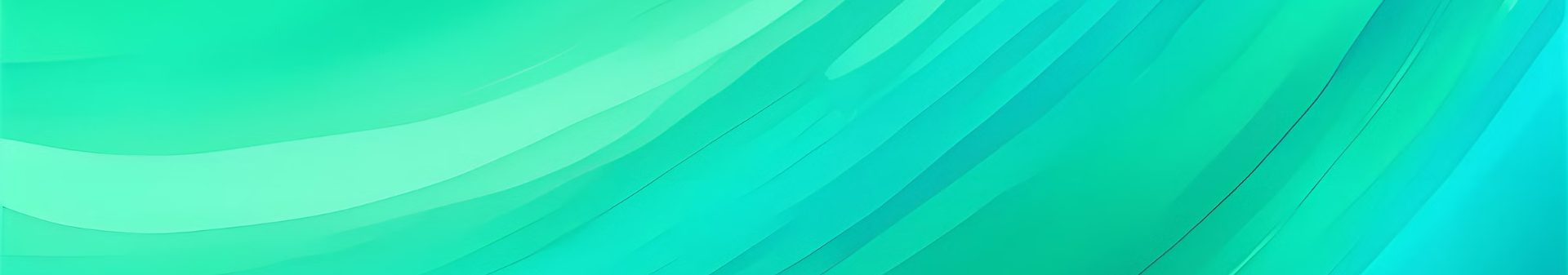 newUROKI.net
Определение географического положения
Чтобы узнать географическое положение реки, необходимо определить ее координаты. Для этого нужно найти на карте точку, где начинается река (ее исток), и точку, где она заканчивается (ее устье). Затем можно найти координаты этих точек, используя градусную сетку карты.
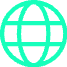 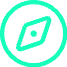 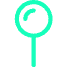 Широта
Долгота
Карта
Широта - это расстояние от экватора до определенной точки на земной поверхности. Она измеряется в градусах от 0° до 90°.
Долгота - это расстояние от нулевого меридиана до определенной точки на земной поверхности. Она измеряется в градусах от 0° до 180°.
Карта - это изображение поверхности Земли, которое используется для определения географического положения мест, объектов и явлений.